Electronic Endorsement Form for Municipal Office of Registrar of Voters
Endorsement period is May 17 – May 24, 2022
What you need
Your email address, remember it’s public information.
Name & Email address for the chair
Device (computer, phone or tablet) with internet access
What to do
After receiving the endorsement – click the link on our website.  I’m not sure where it will be, but you will get an email.  
https://na4.docusign.net/Member/PowerFormSigning.aspx?PowerFormId=56c10304-f8c3-48d3-b965-d9c3f5f4dc83&env=na4&acct=b765b78e-2f85-4470-a9d3-d2e2921c42b9&v=2
Step 1 – Enter your name & email as signer 2, enter the chair email as signer 1.  Click Blue Button “Begin Signing” at bottom of screen.
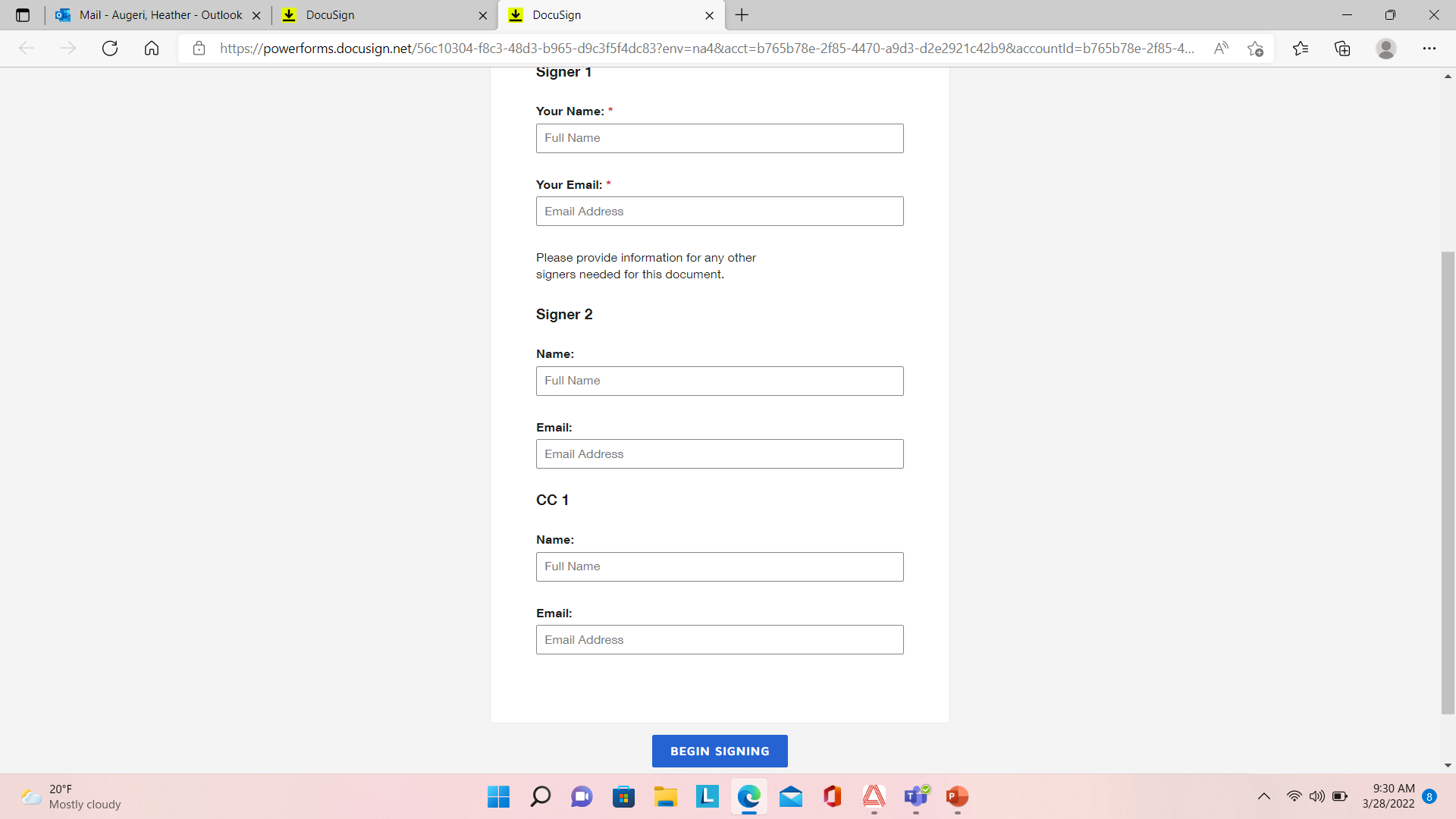 Step 2 – Acknowledge signing electronically & Click Continue
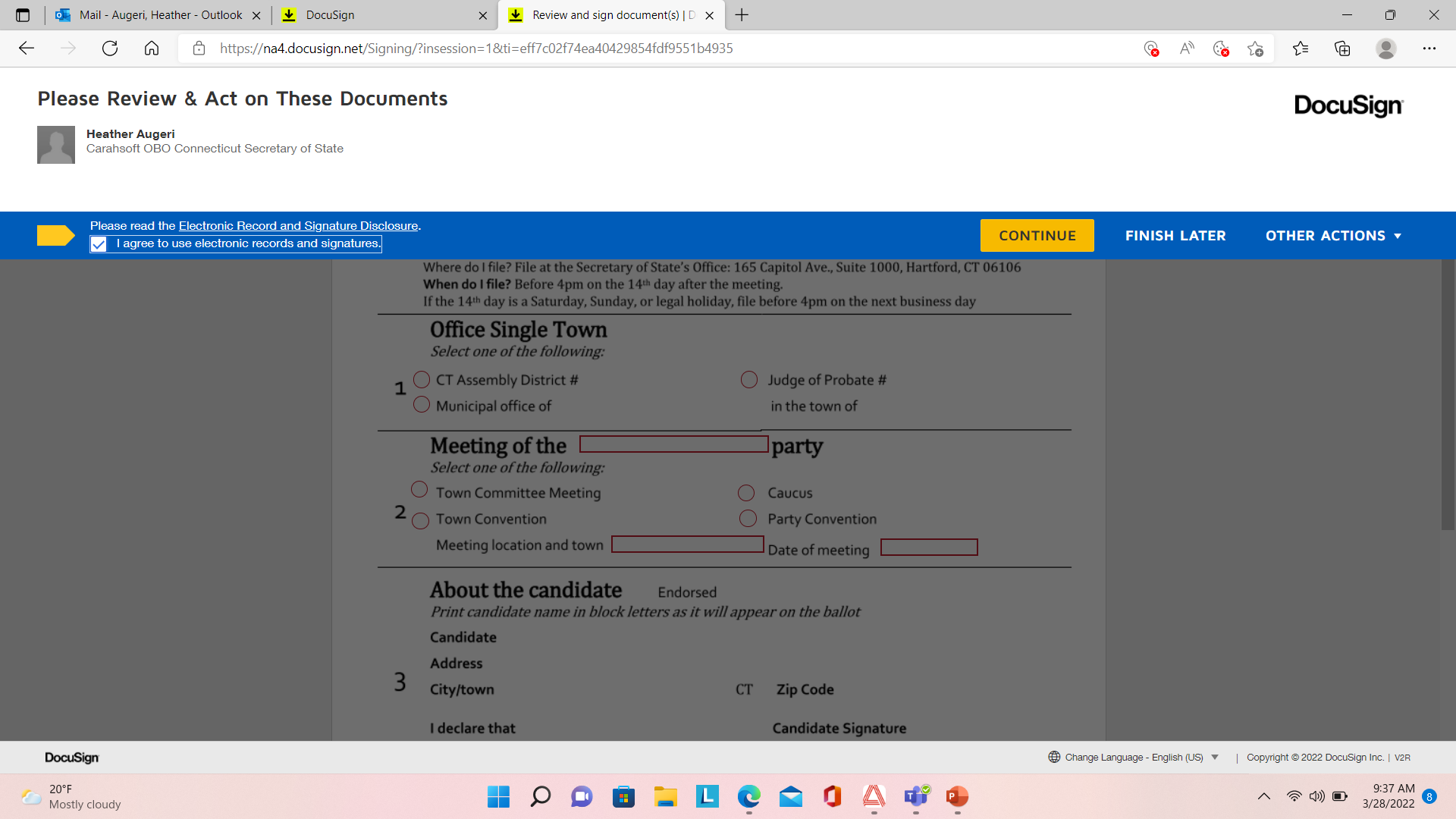 Chair to complete sections 1,2 & 4Candidate to complete section 3.  When you complete your section click “Finish”
You can download or print a copy for your records.
You are done !!
When candidate & town chair have finished the form, SOTS will receive a complete document.  Below Town Chair sections are completed
Completed Form